Первоцветы
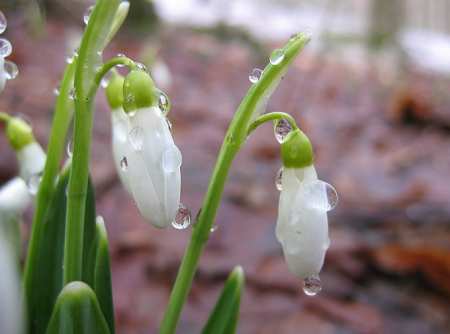 Тает снежок,
Ожил лужок,
День прибывает,
Когда это бывает? (весной)
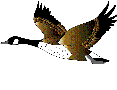 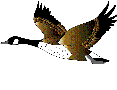 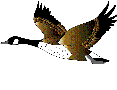 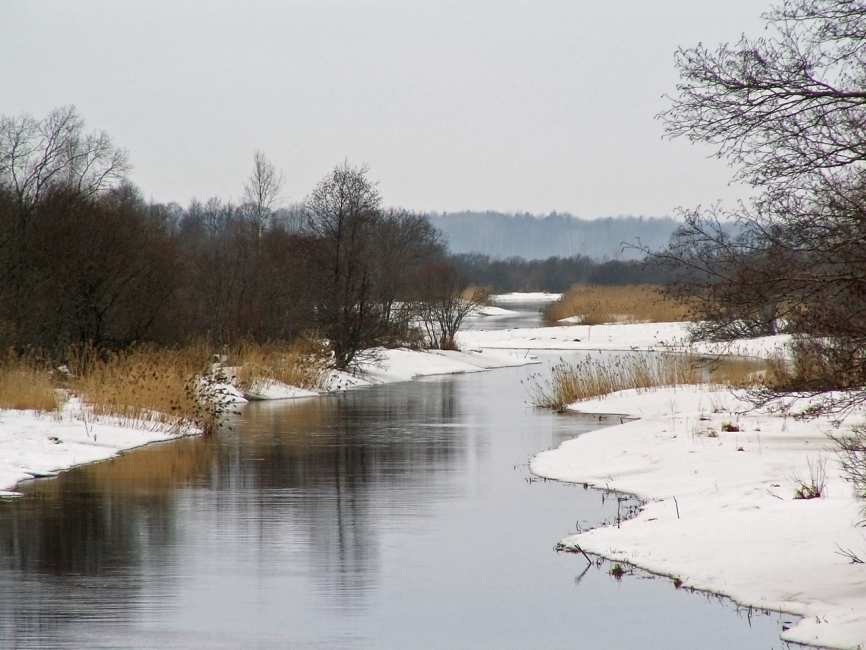 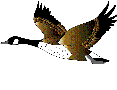 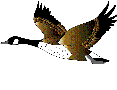 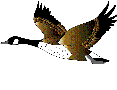 Лес просыпается после долгого зимнего сна. Где-то глубоко в земле корни уже вбирают себя влагу первой оттаявшей земли. Появляются в лесу первые подснежники.
Солнышко греет, снег тает, звенит капель, птицы весело щебечут и на пригорках, самых солнечных местах, появляются первые цветы.
– Когда появляются первые цветы в лесу? (Как только растает снег, и проявятся первые проталины).
- Как называют первые цветы? (подснежники) А раз они первые цветы, то их еще называют первоцветами. Давайте правильно произнесем это слово. (хором ПЕРВОЦВЕТЫ)
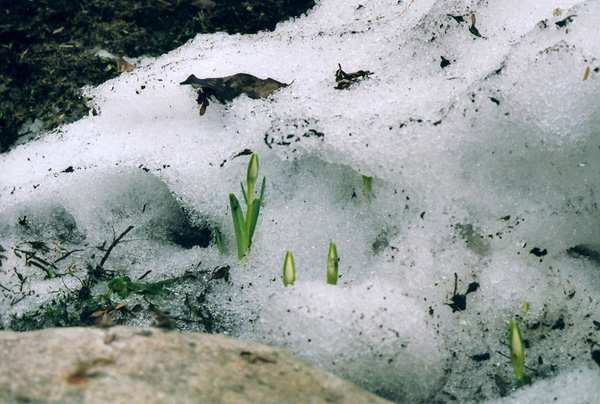 Почему же подснежники растут зимой? Почему спешат зацвести? Эти цветы очень любят свет. А в голом лесу света очень много. Эти цветы нас радуют как-то особенно после длинной зимы. И когда кажется, весна уже никогда не наступит, зацветают удивитель-но-нежные, хрупкие и нереально воздушные первоцветы.
Подснежник – цветок нежный, хрупкий, но в то же время гордый и смелый, растет рядом со снегом, его обдувают холодные ветра, а он не боится и прямо стоит на своей тонкой ножке. Послушайте, пожалуйста, стихотворение о подснежнике.
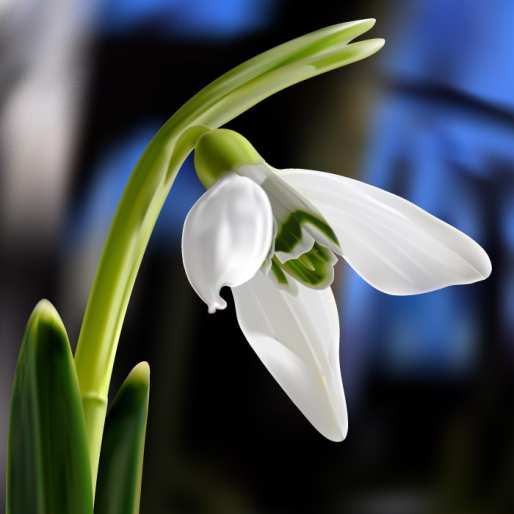 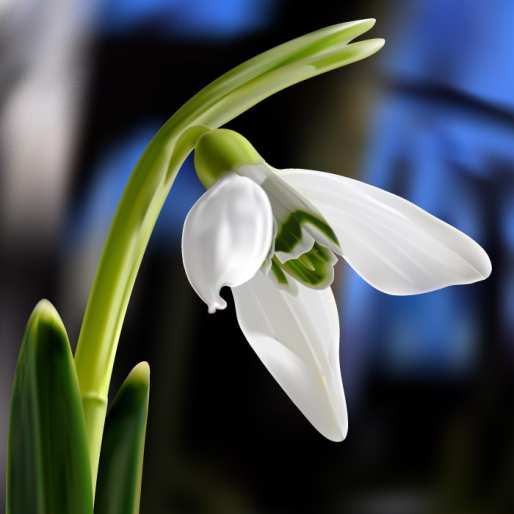 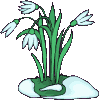 У занесённых снегом кочек
Под белой шапкой снеговой
Нашли мы маленький цветочек
Полузамёрзший, чуть живой.
Первым вылез из землицы
На проталинке.
Он мороза не боится,
Хоть и маленький.
Из-под снега расцветает,
Раньше всех весну встречает.
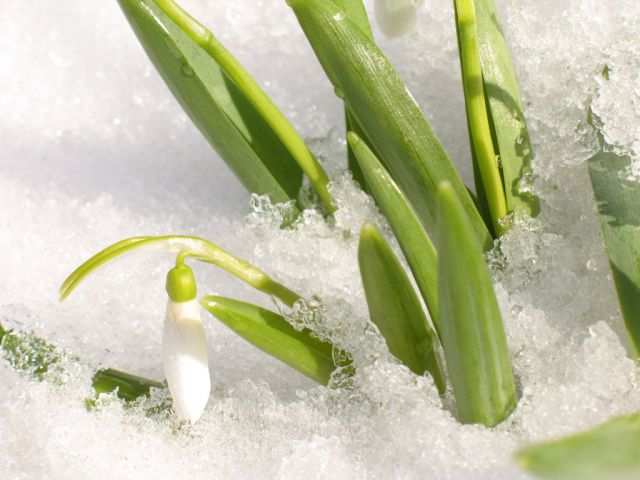 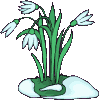 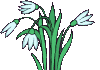 Первым вылез из земли на проталинке! Он мороза не боится, хоть и маленький. Стоит в белой шапчонке И зелёной распашонке. Подснежник.
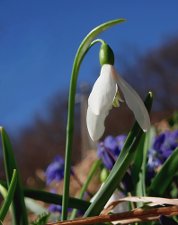 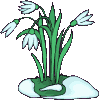 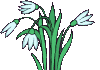 – Как называется этот цветок?– Назовите части растения? (листья, стебель, цветок)– Какой стебель? (невысокий)– Какие цветки у растения? (белого цвета)
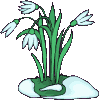 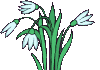 Первоцветы – это многолетние растения, т. е. такие, которые по многу лет растут и цветут. Они сохраняются под снегом зимой, а с наступлением тепла пробуждаются, и из их корня растут стебель, листья.
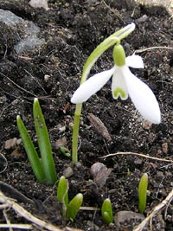 Но зима заморозила их, давайте им поможем прорасти.Мы ямку раскопаем,Семечко посадим,Дождичек польет,Оно прорастет,Сначала стебелек,А затем листок.Ну, вот и появился первый весенний цветок.
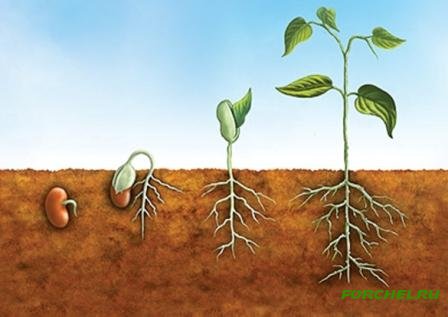 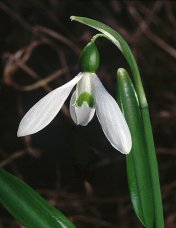 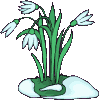 Физминутка «На лугу растут цветы»На лугу растут цветыНебывалой красоты. (Потягивания — руки в стороны.)К солнцу тянутся цветы.С ними потянись и ты. (Потягивания — руки вверх.)Ветер дует иногда,Только это не беда. (Дети машут руками, изображая ветер.)Наклоняются цветочки,Опускают лепесточки. (Наклоны.)А потом опять встаютИ по-прежнему цветут.
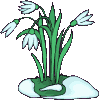 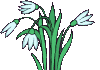 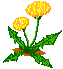 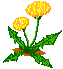 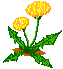 Ранней солнечной порой
На проталинке весной
Украшают бугорки
Мать-и-мачехи цветки.
В ярких желтеньких платочках
И зелененьких носочках.
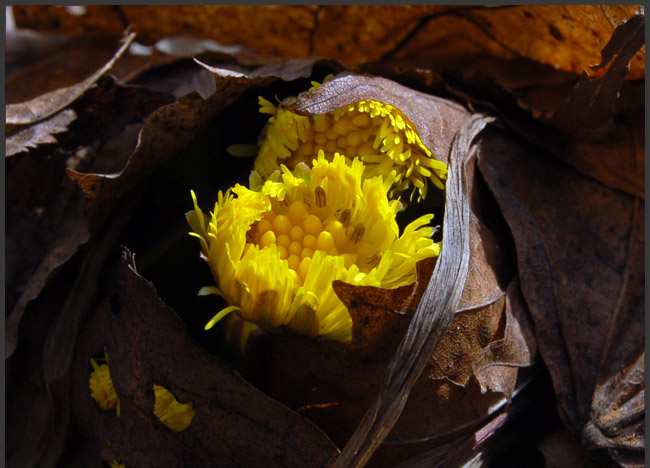 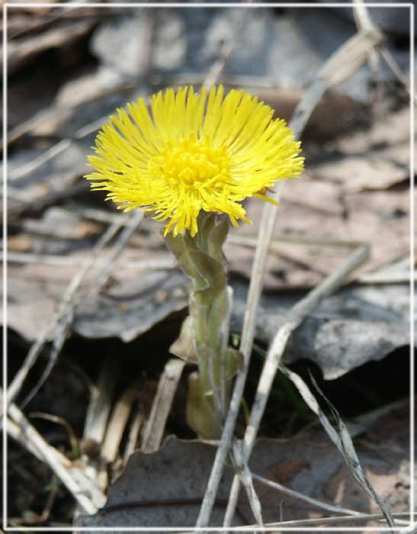 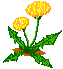 Мать-и-мачеха
Мать-и-мачеха. На глиняных откосах, В оврагах, вдоль дорог появился первым жёлтый огонёк.
Мать-и-мачеха одна из самых первых зацветает по весне. У неё небольшие желтенькие цветочки на толстенькой ножке-стебельке. Когда цветы отцветут, появляются большие зеленые листья. С виду самые обычные, а потрогаешь – вот так диво! Одна сторона у листьев теплая, покрытая мягким пушком, а другая – гладкая и холодная. Теплая – это мать, холодная – мачеха. Растёт мать-и-мачеха на открытых солнечных местах.
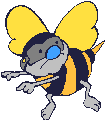 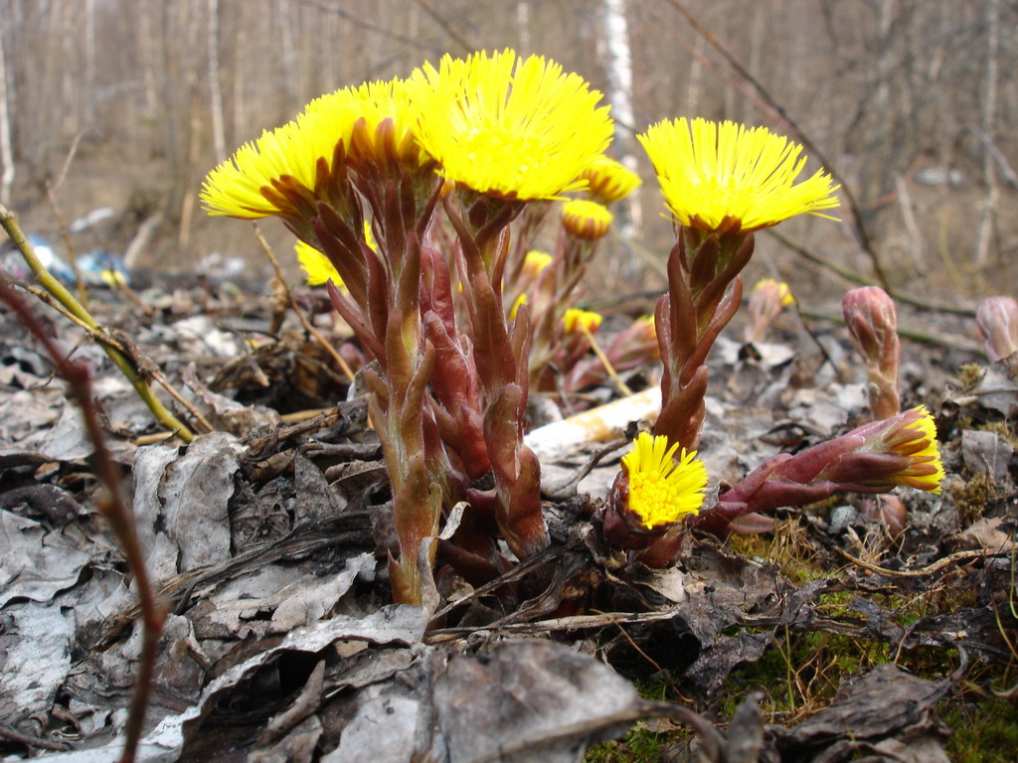 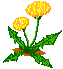 Мать-и-мачеха.
Уронило солнцеЛучик золотой.Вырос одуванчик –Первый, молодой.У него чудесный,Золотистый цвет.Он – большого солнцаМаленький портрет!
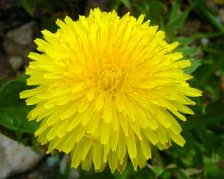 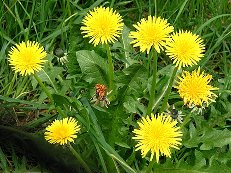 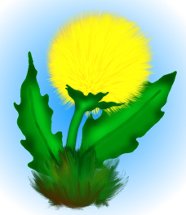 Одуванчик так любит солнышко, что не отводит от него восторженного взгляда. Взойдет солнце на востоке - одуванчик на восток смотрит, поднимается в зенит - одуванчик поднимет головку кверху, приближается к закату - одуванчик не спускает с заката взгляда. Головка цветка всегда движется за солнышком.(С. Красиков)
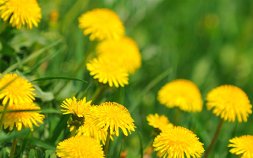 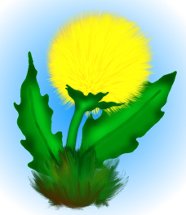 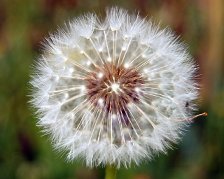 Когда одуванчик отцветает, на месте желтой головки появляется белый шарик из пушинок. На каждой пушинке крепится семечка, и когда дует ветер, то пушинки разлетаются и разносят семена одуванчика.
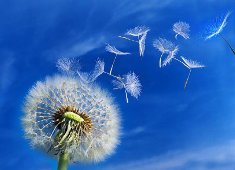 «Белые горошки на зелёной ножке»
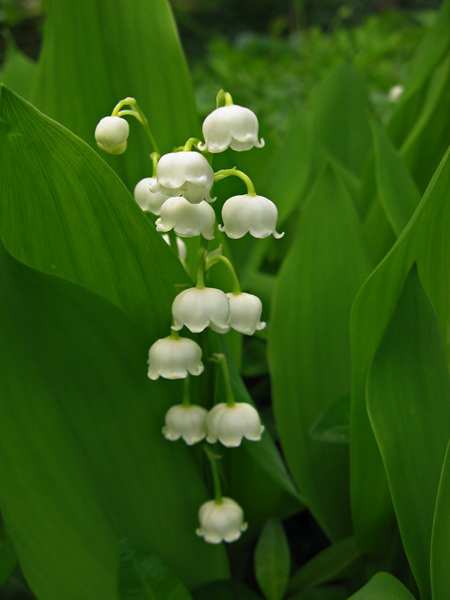 Правильно, это ландыш. Растение – символ весны. Его мелкие белые цветы похожи на душистые колокольчики, два крупных листа обхватывают стебли. После отцветания образуются оранжево-красные ягоды. Они – ядовиты, их нельзя трогать.
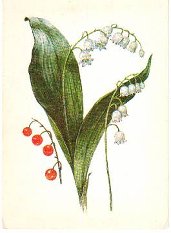 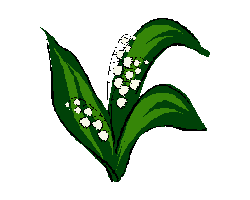 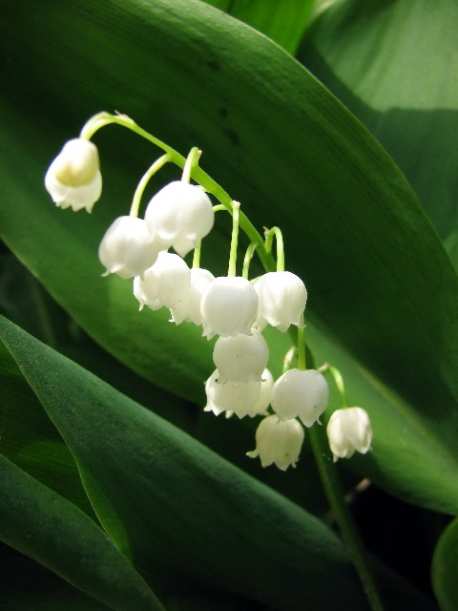 О первый ландыш! Из-под снега
Ты просишь солнечных лучей;
Какая девственная нега
В душистой чистоте твоей!
 
                                            А.Фет
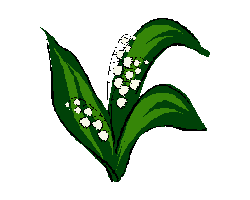 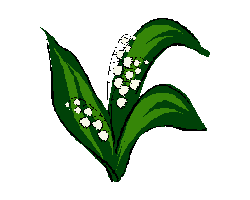 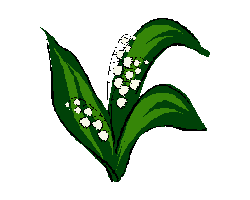 О первый ландыш! Из-под снега ты просишь солнечных лучей; какая девственная нега В душистой чистоте твоей! Как первый луч весенний ярок! Какие в нём исходят сны! Как ты пленителен, подарок воспламеняющей весны!... А.Фет.
Игра: «Один – много»
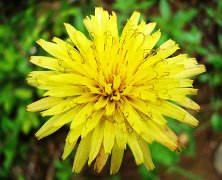 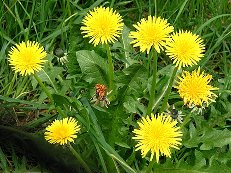 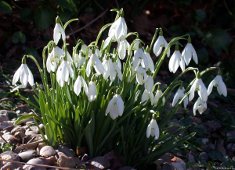 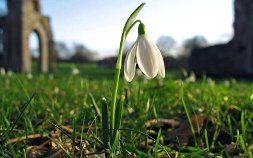 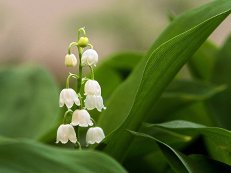 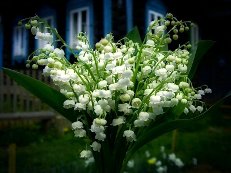 Игра «Найди лишнее»
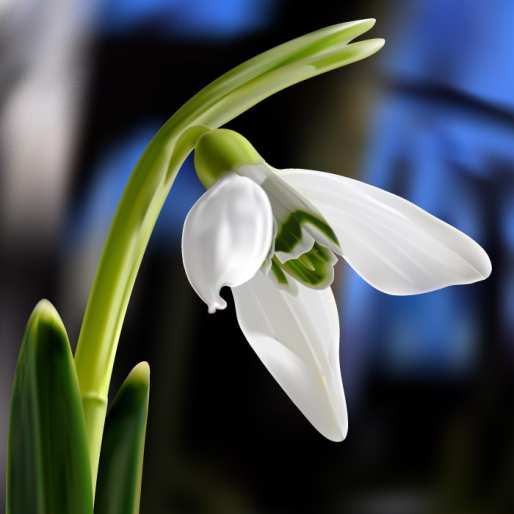 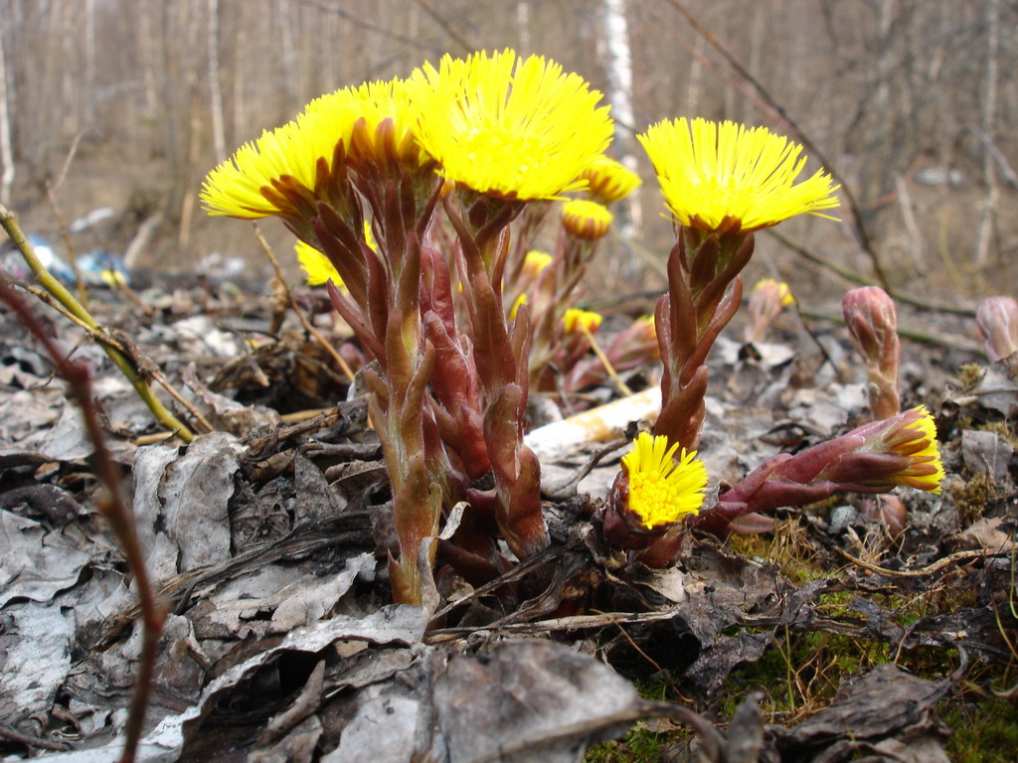 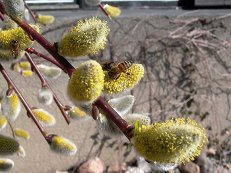 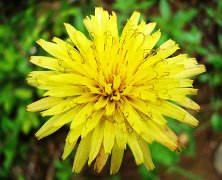 Игра «Найди лишнее»
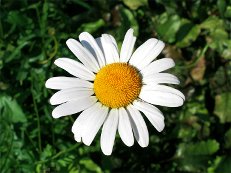 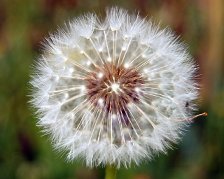 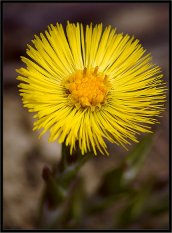 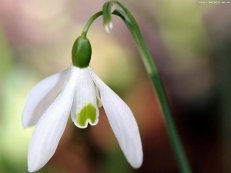 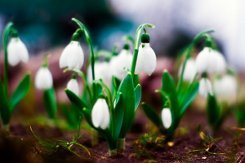 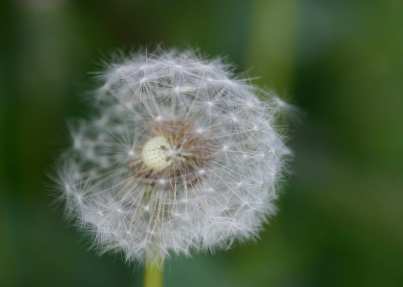 Подснежник
Одуванчик
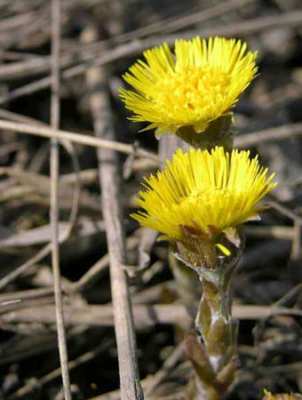 Вот весенние цветы
Или первоцветы.
Их запомнить должен ты
Как весны примету.
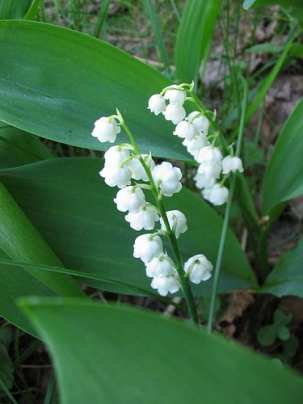 Назови их!
Мать-и-мачеха
Ландыш майский
Вот весенние цветы или первоцветы. Их запомнить должен ты как весны примету. Назови их! Пролеска. Ветреница дубравная. Одуванчик. Мать-и-мачеха. Ландыш майский.
Помни правила:•	Не рви цветы в лесу, на лугу. Пусть красивые растения остаются в природе.•	Помни, что букеты можно составлять только из тех растений, которые выращены человеком.•	Посади первоцветы в саду и ухаживай за ними.•	Расскажи друзьям и близким об охране первоцветов.
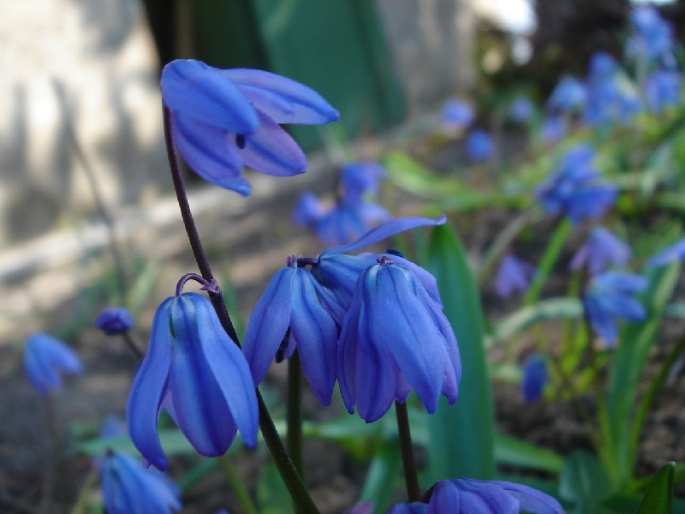 Если я сорву цветок,
Если ты сорвешь цветок...
Если ВСЕ: и Я, и ТЫ,
Если МЫ сорвем цветы,
То окажутся пусты
И деревья, и кусты...
И не будет красоты.
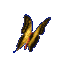 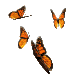 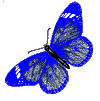 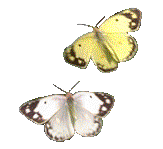 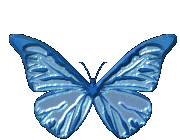 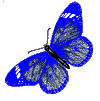 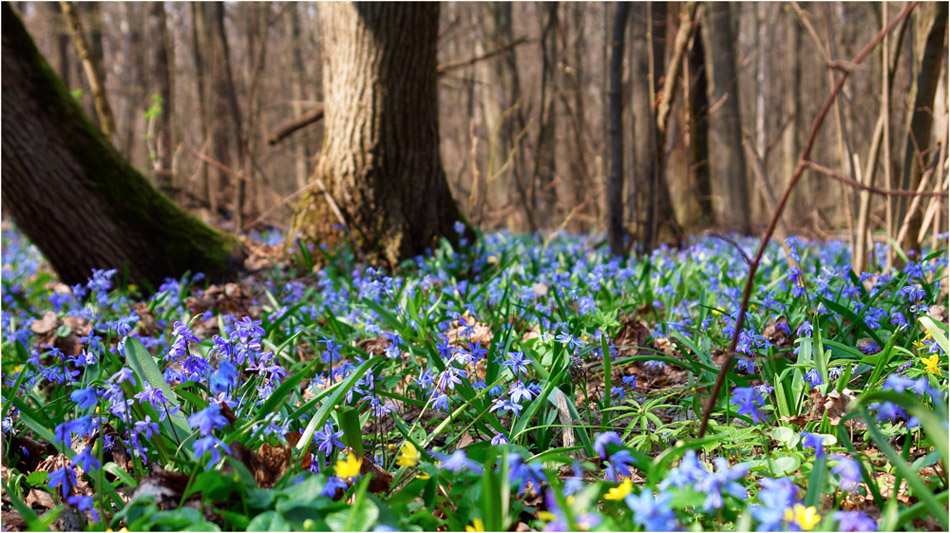 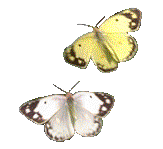 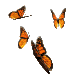 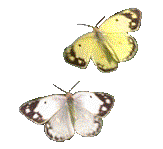 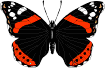 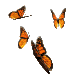 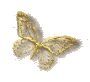 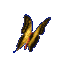 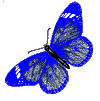 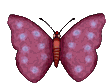 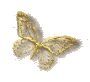 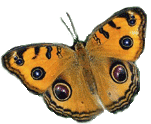 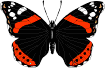 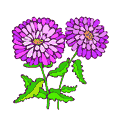 Берегите красивые растения! 
Пусть наша родная земля всегда будет
              прекрасной    и  цветущей!
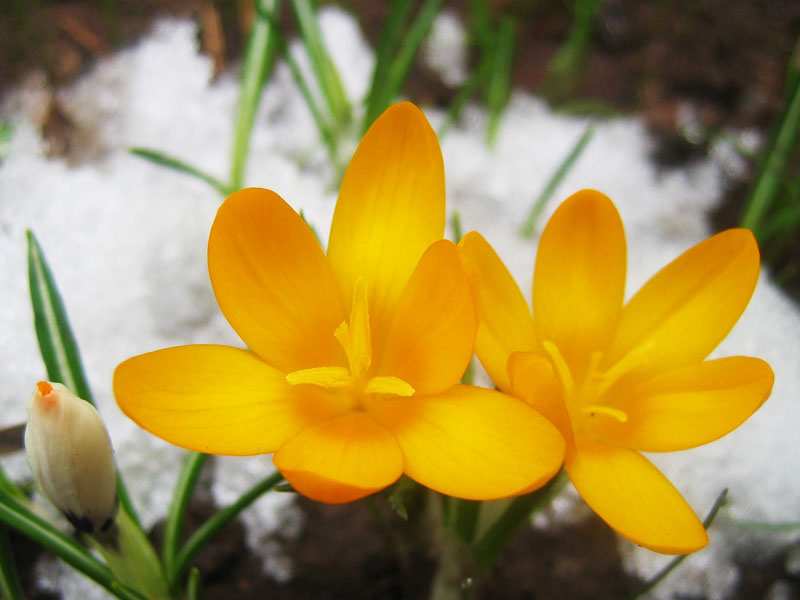 Б е р е г и !
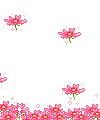 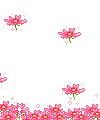 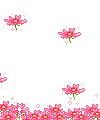 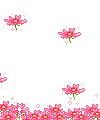 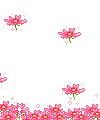 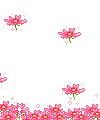 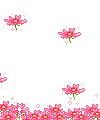 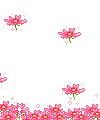 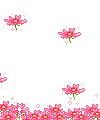 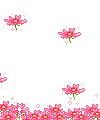 Берегите красивые растения! Пусть наша родная земля всегда будет прекрасной и цветущей! Б е р е г и !